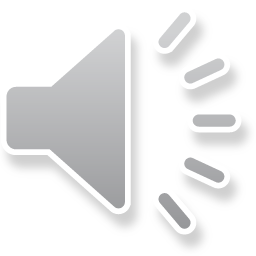 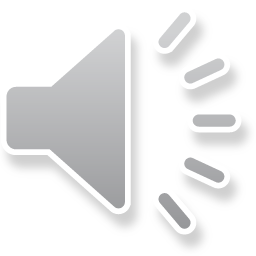 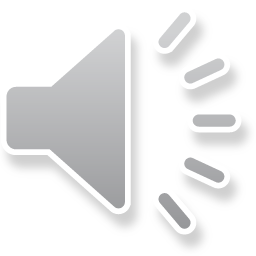 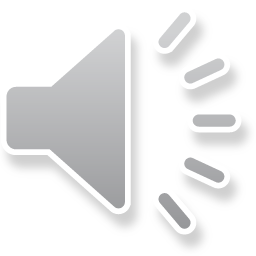 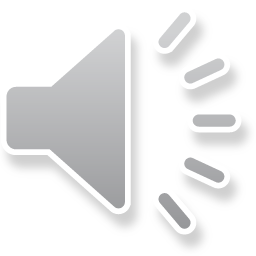 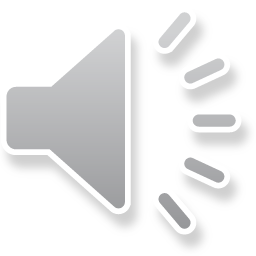 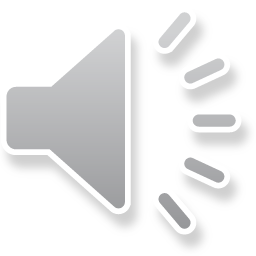 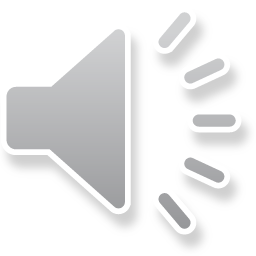 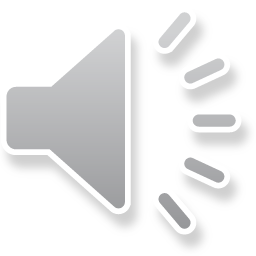 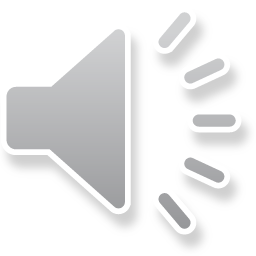 I. QUESTION
1.How do you feel today?
- I’m ...
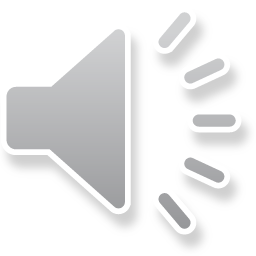 2. Can you show me your happy face?
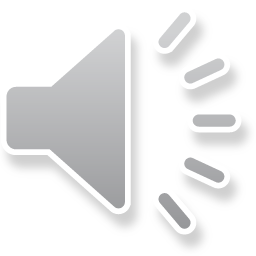 3. Can you pretend to be sad/ angry/ surprised?
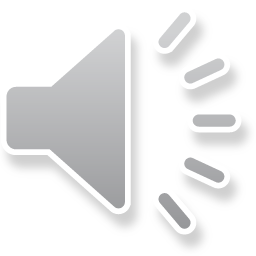 II. VOCABULARY
happy:...........................................................
sad:.............................................................
angry:............................................................
surprised:........................................................
II. VOCABULARY
arrogant:.........................................................
bored:............................................................
curious:............................................................
disappointed:....................................................
III. EXERCISES
1. Fill the missing words:
Surpr_sed
Sa_
_appy
Cu_ious
Ang_y
III. EXERCISES
2. Reorder the words:
b/r/o/e/d .....
a/g/n/y/r ...
d/s/a ...
h/p/p/a/y ...
III. EXERCISES
3. Draw the faces:
I’m curious
I’m sad
I’m happy
I’m angry
I’m surprised
III. EXERCISES
4. Reorder these feelings in correct order:
1.Curious
III. EXERCISES
5. Look at the pictures and write the words:
disappointed
angry
happy
sad
curious
bored
.....
.....
.....
.....
.....
.....
III. EXERCISES
6. Look and match:
curious happy surprised
sad arrogant angry
III. EXERCISES
7. Find the word:
happy
sad
angry
bored
III. EXERCISES
8. Which is different?